The Normal Distribution Quiz
Instructions: Write A,B,C or D on a mini whiteboard to illustrate which picture represents the given distribution
a
b
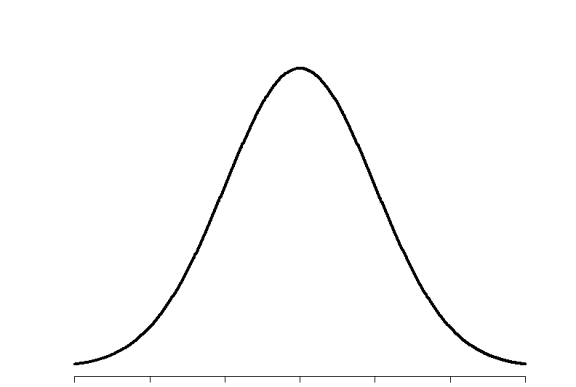 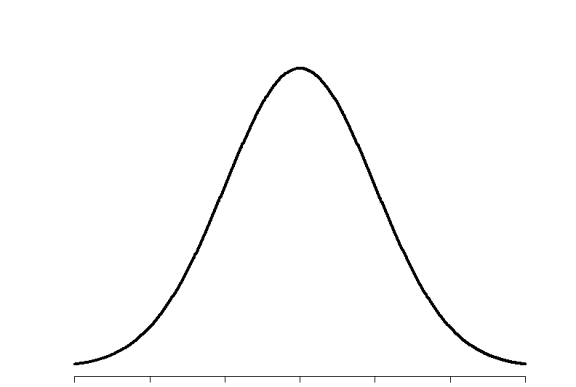 d
c
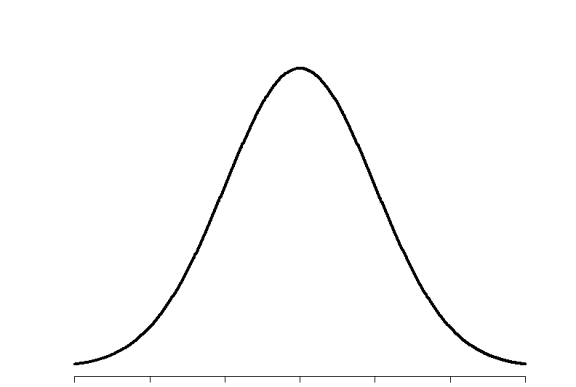 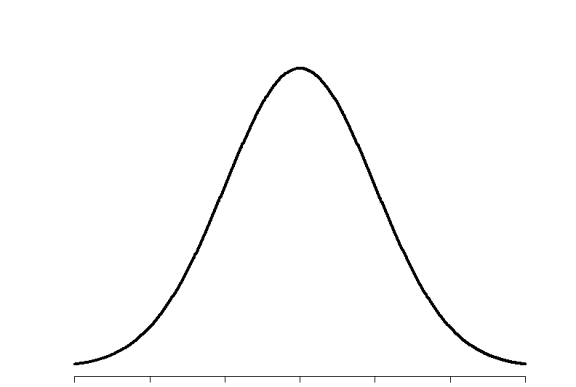 a
b
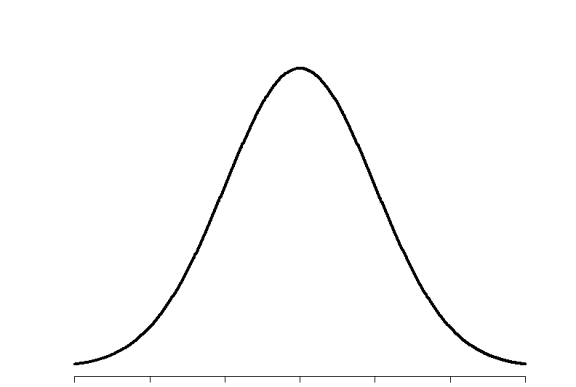 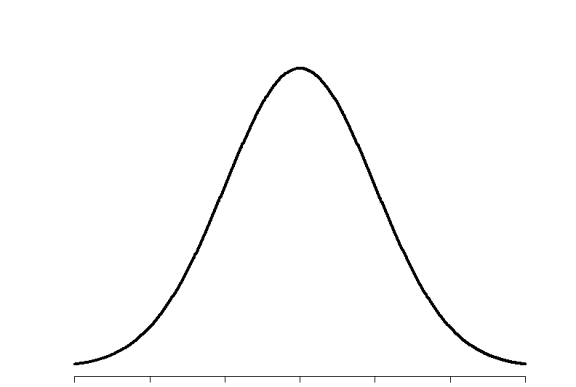 d
c
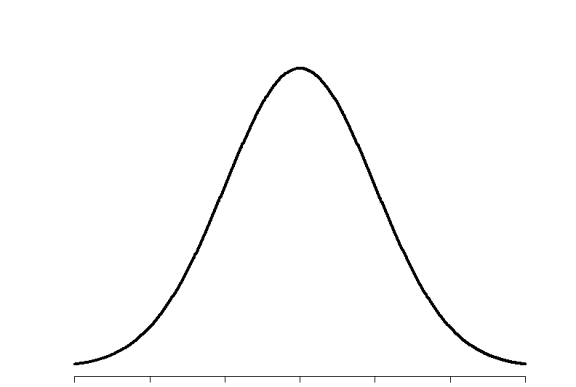 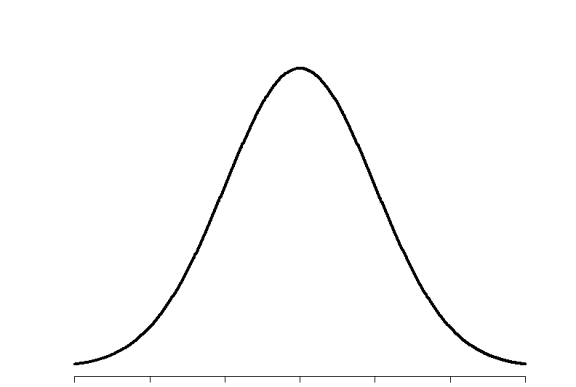 a
b
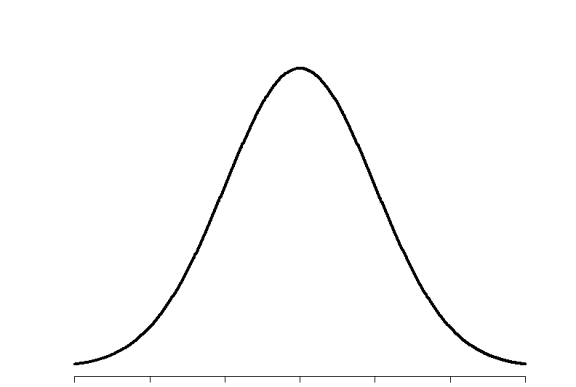 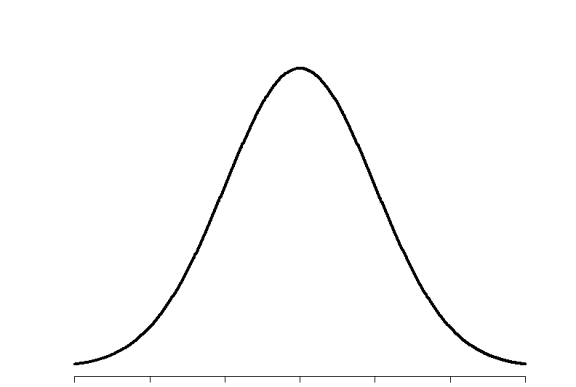 d
c
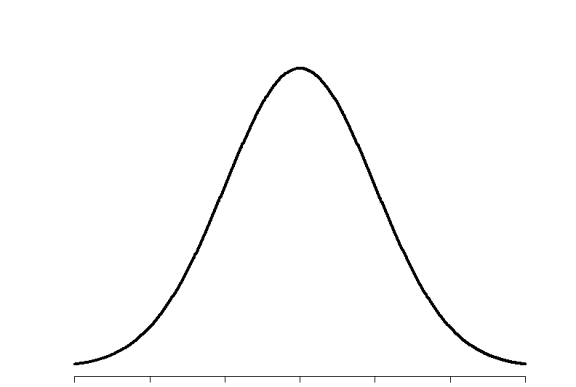 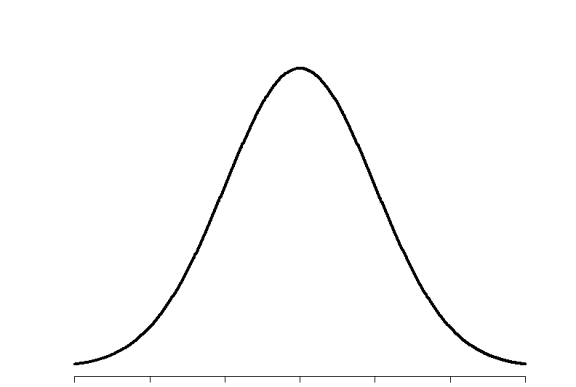 a
b
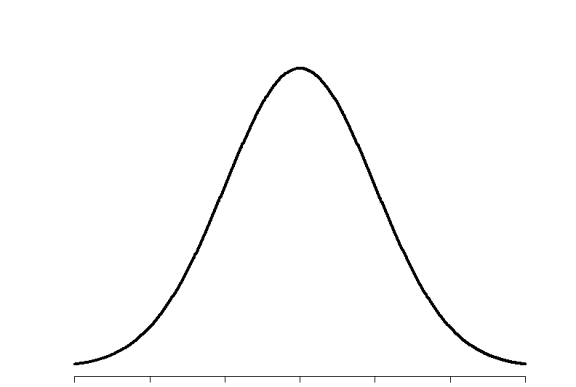 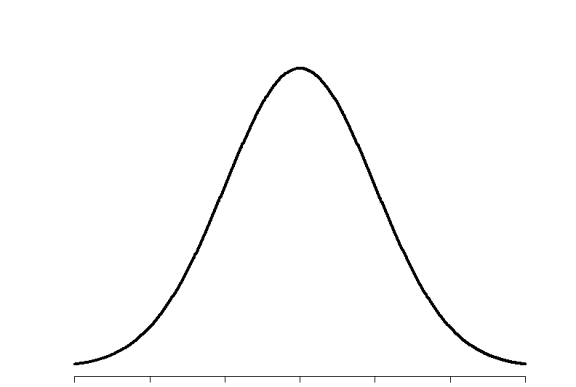 d
c
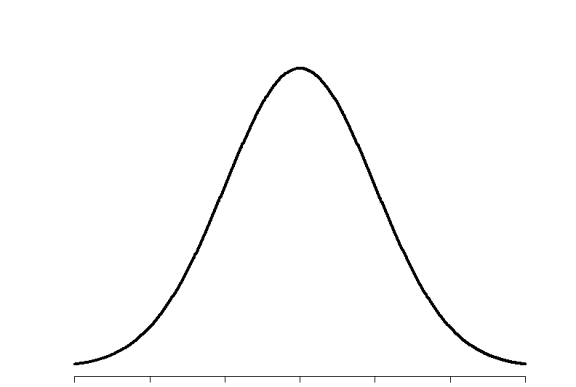 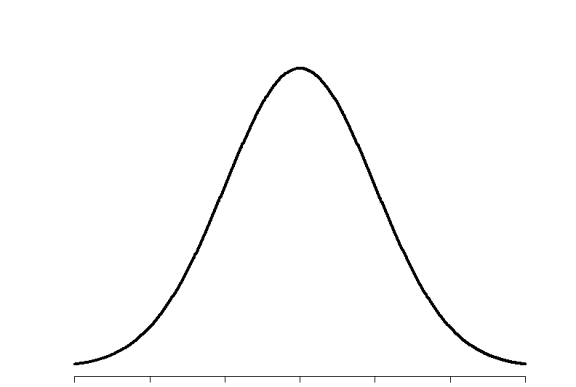 a
b
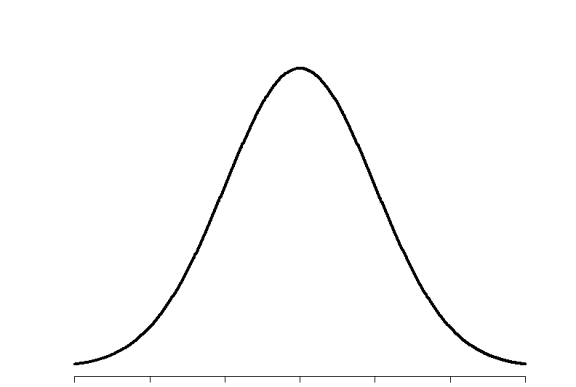 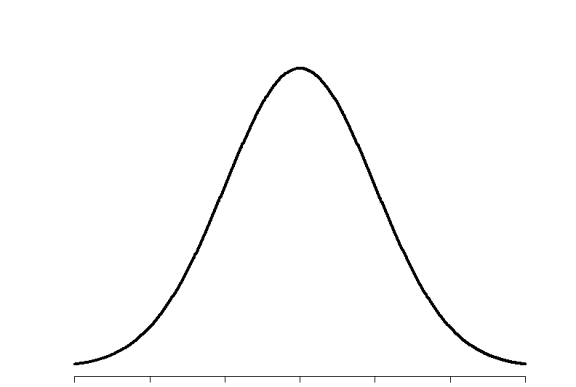 d
c
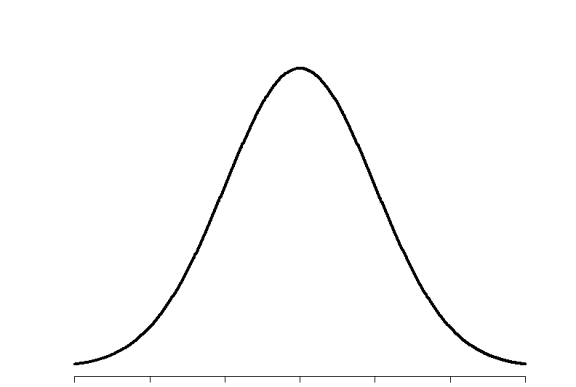 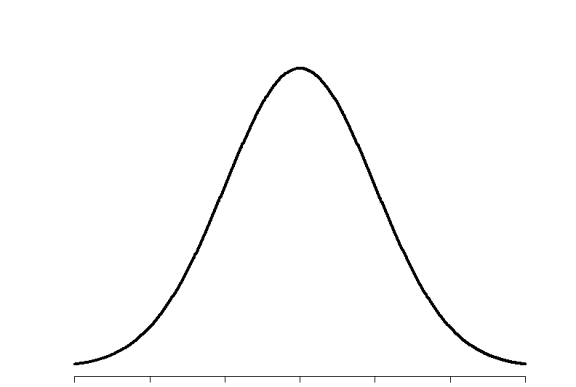 a
b
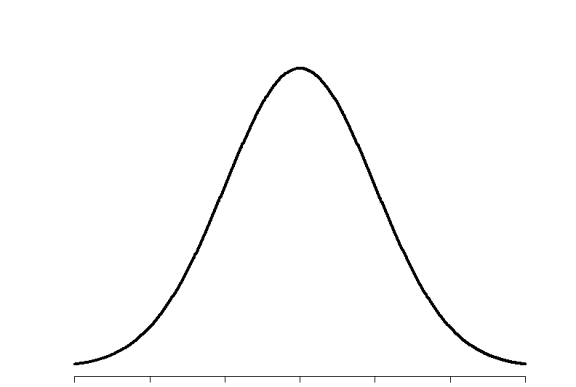 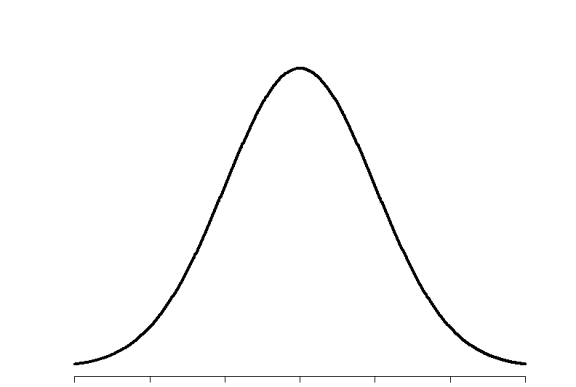 d
c
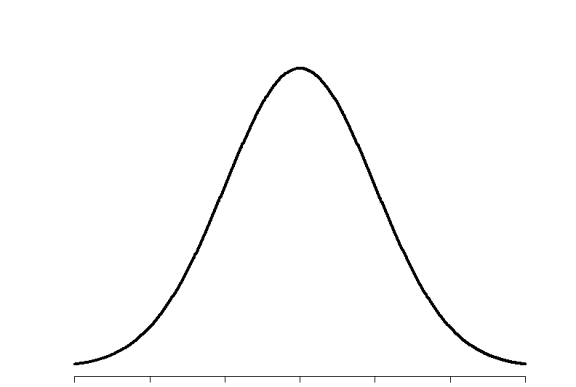 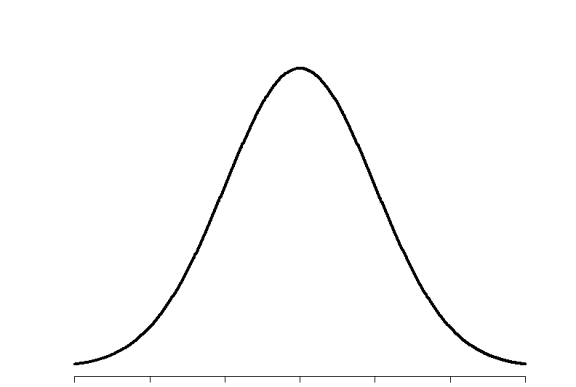 a
b
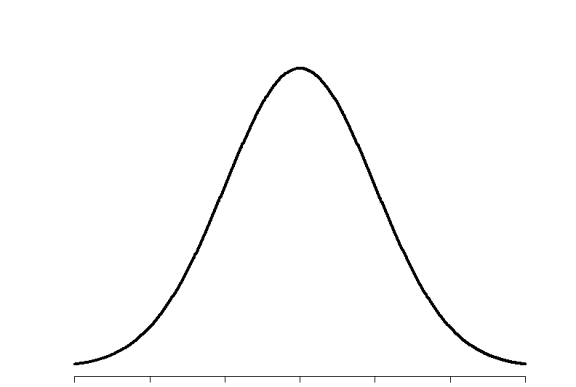 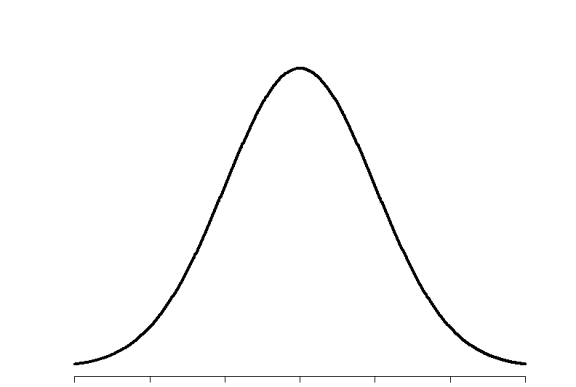 d
c
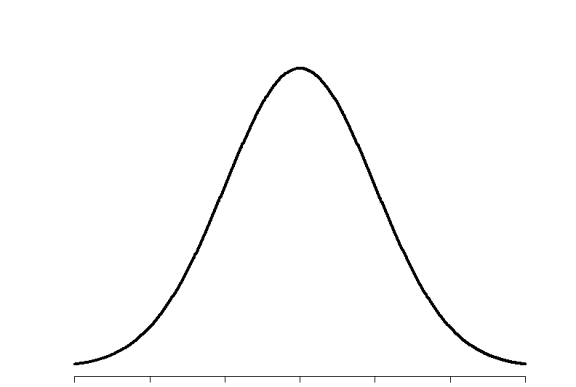 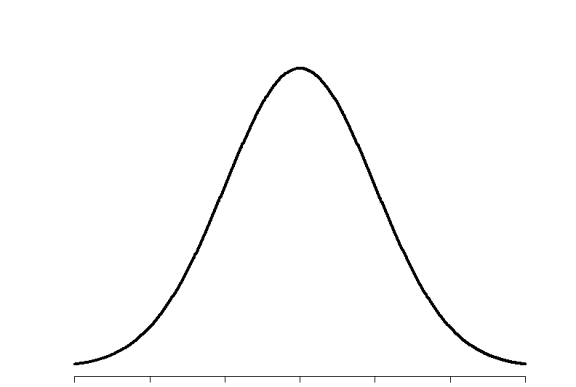 a
b
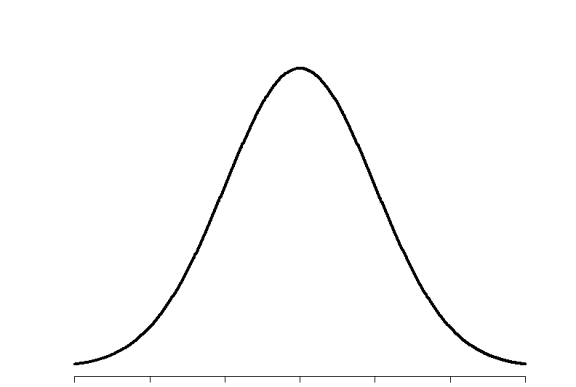 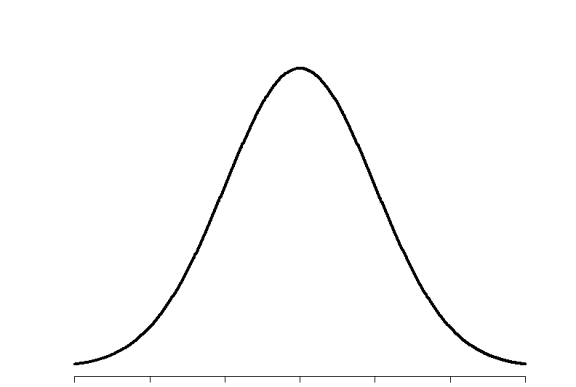 d
c
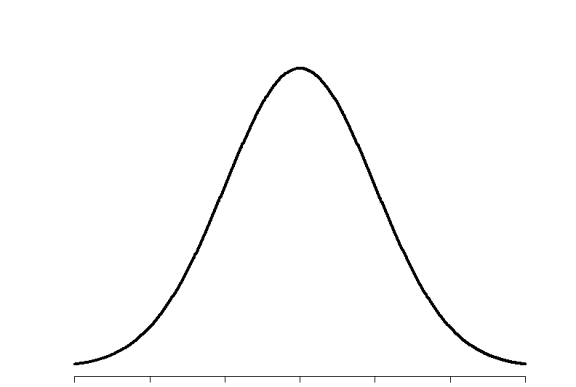 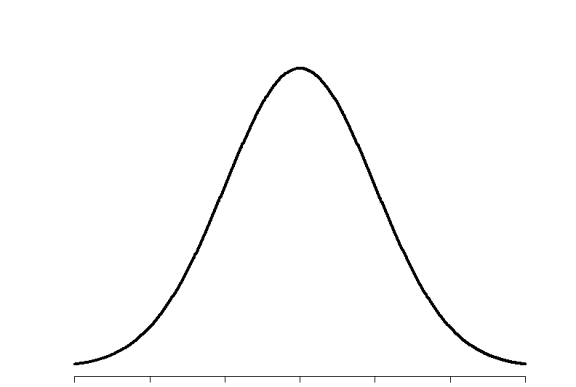 Comparing things from the real world
a
b
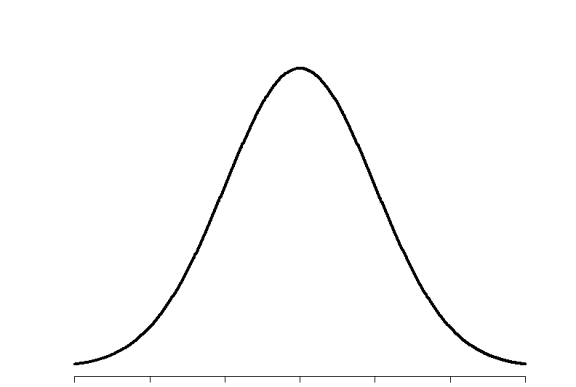 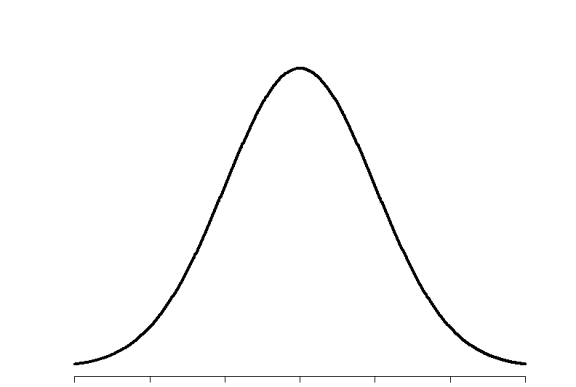 d
c
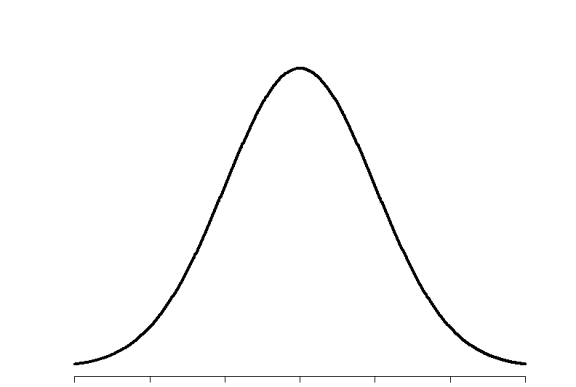 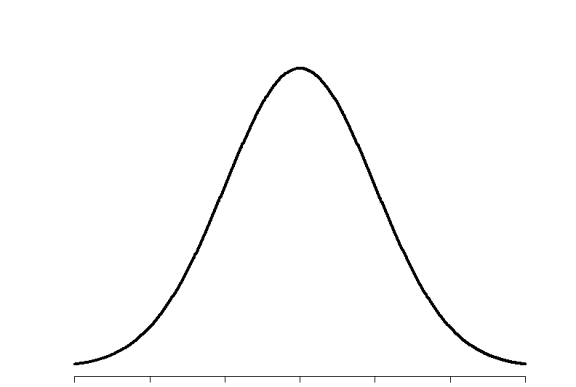 a
b
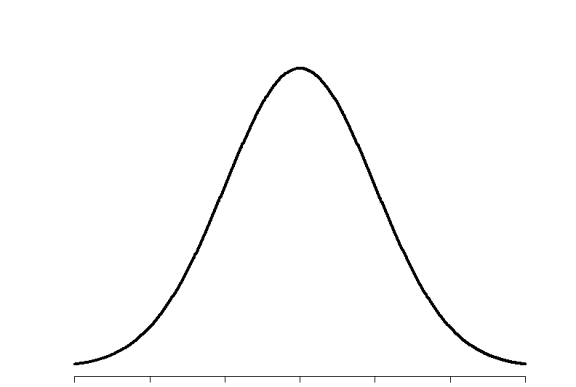 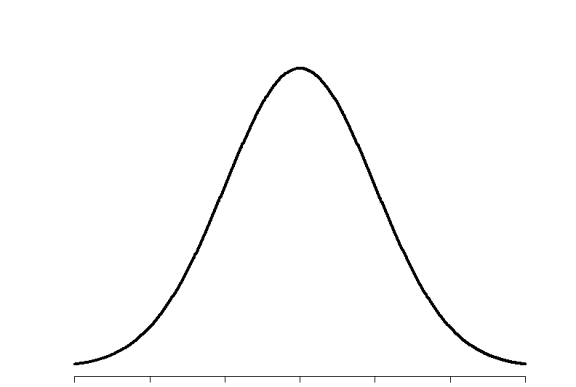 d
c
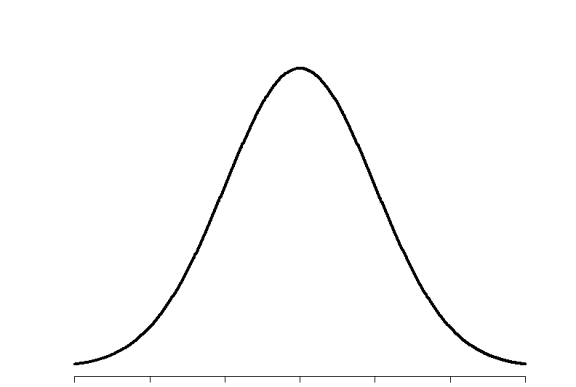 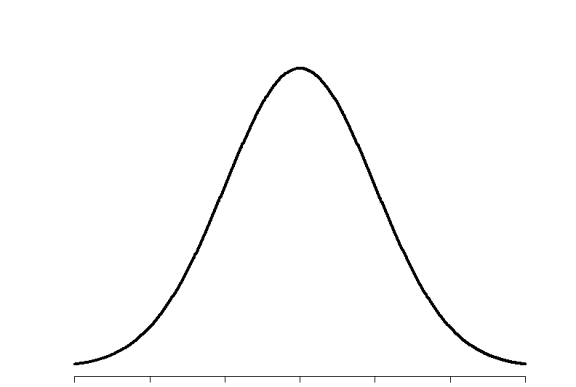 a
b
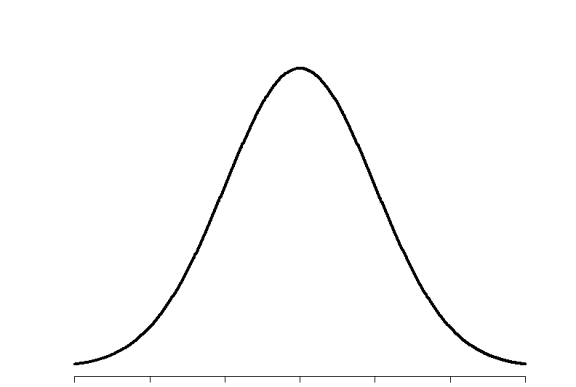 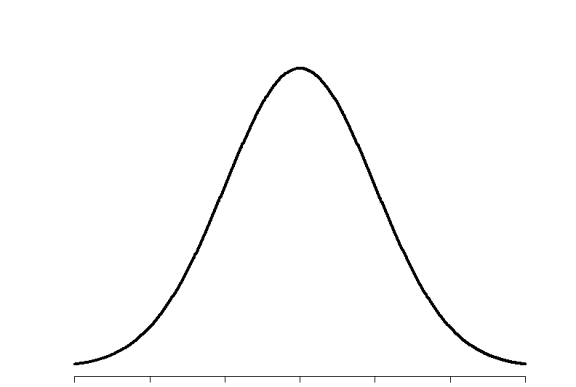 d
c
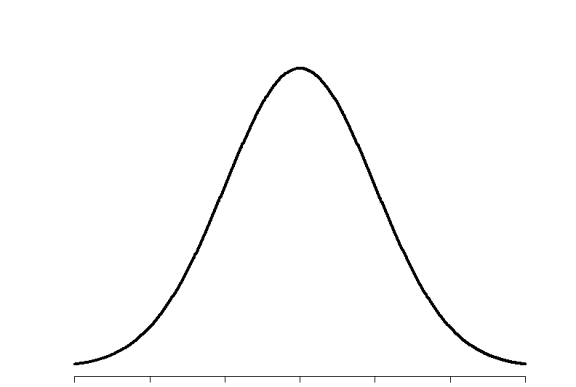 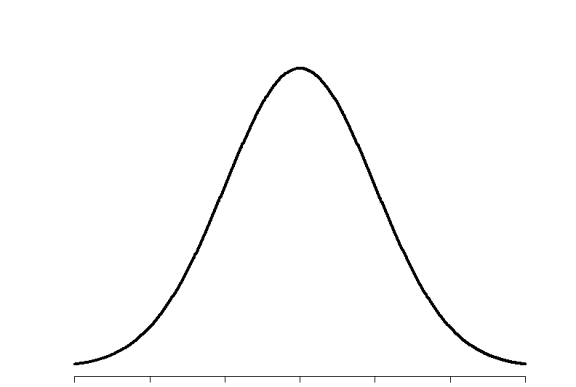 a
b
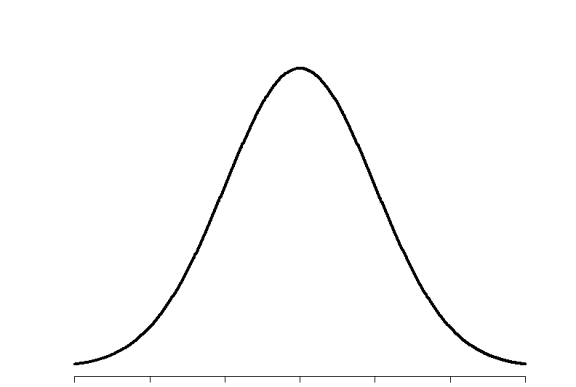 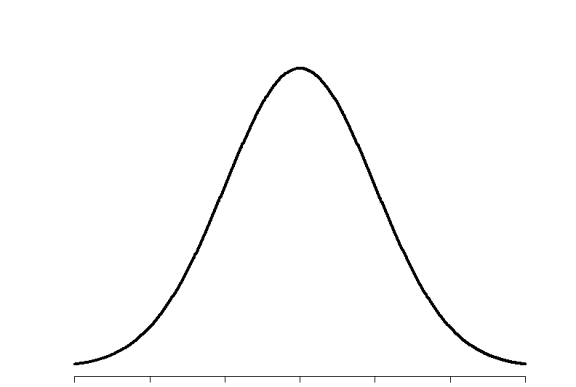 d
c
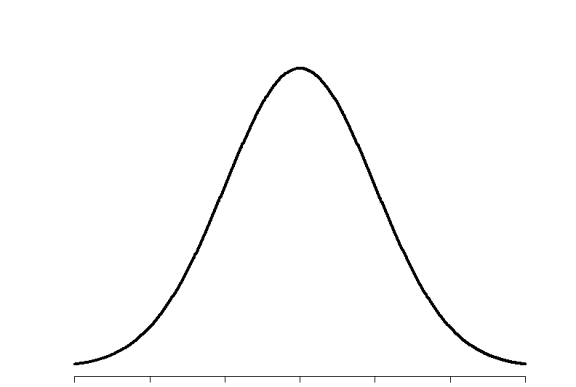 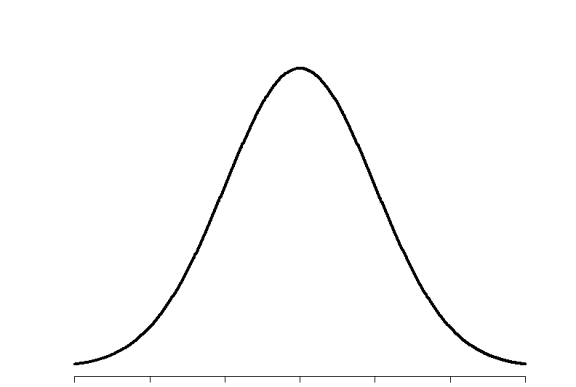 a
b
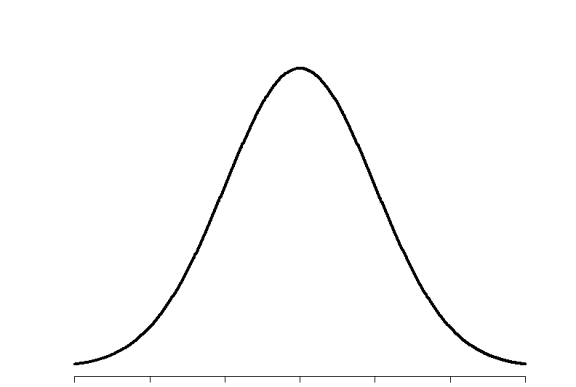 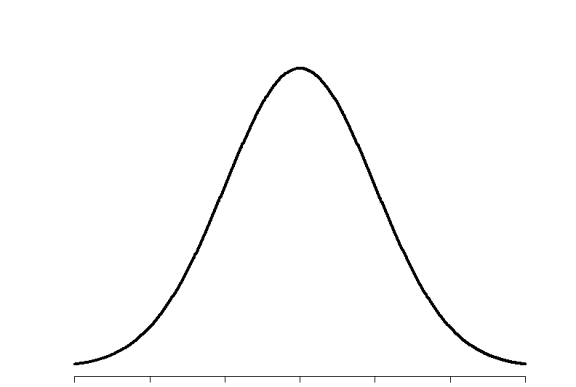 d
c
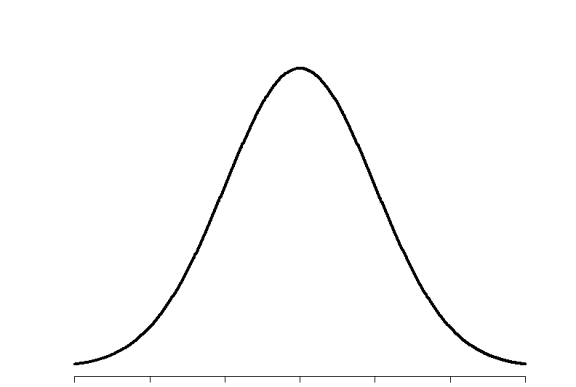 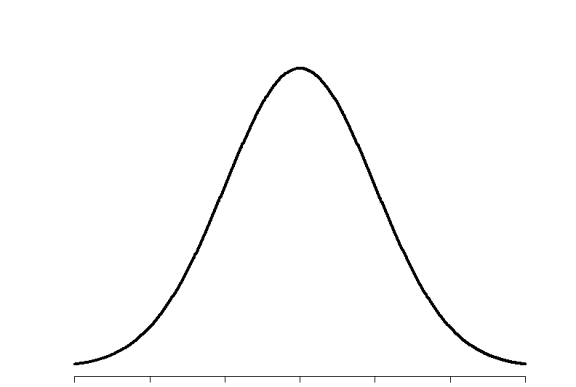 a
b
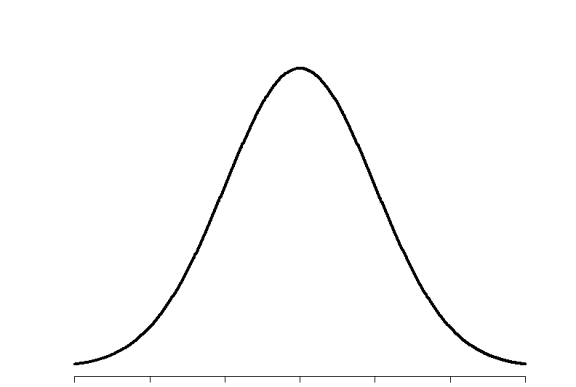 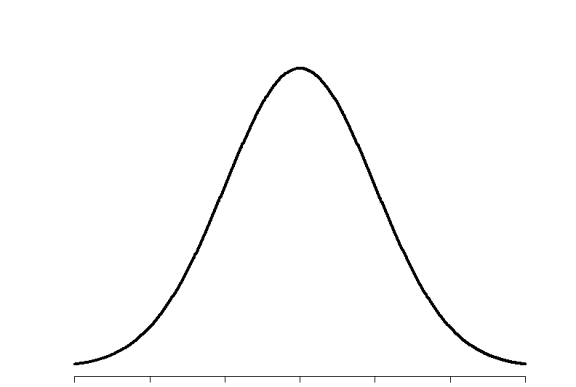 d
c
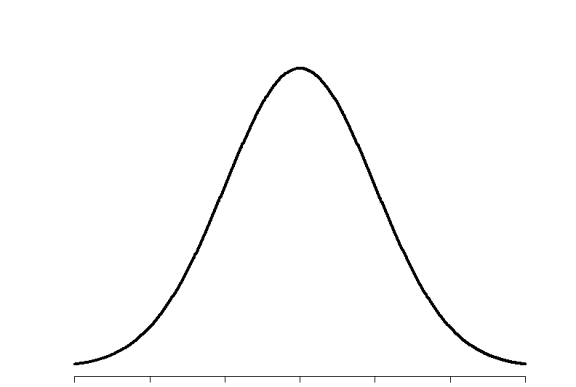 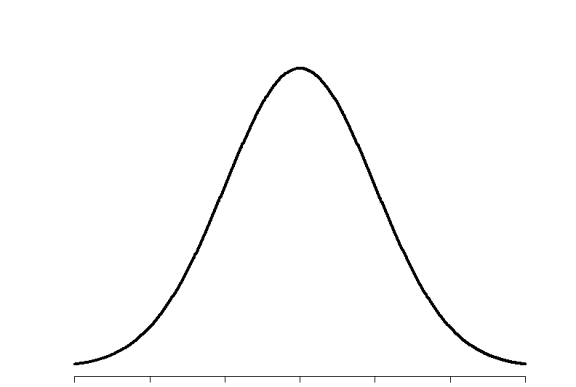 a
b
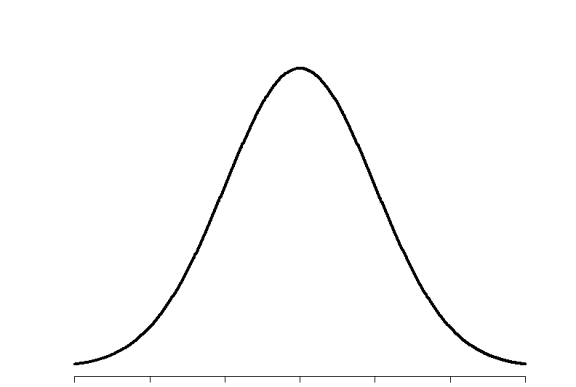 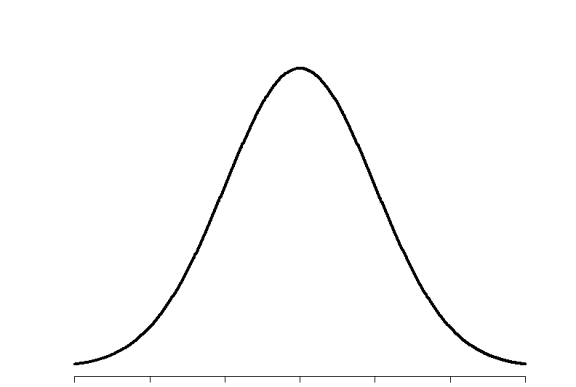 d
c
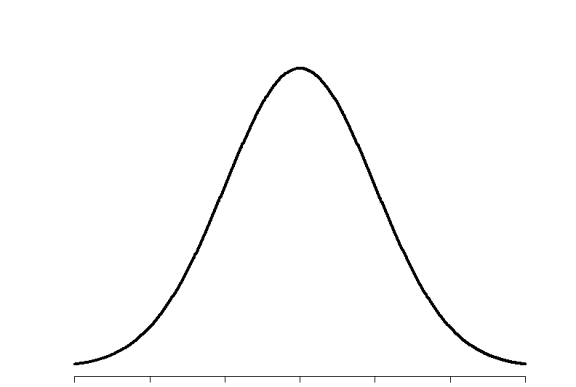 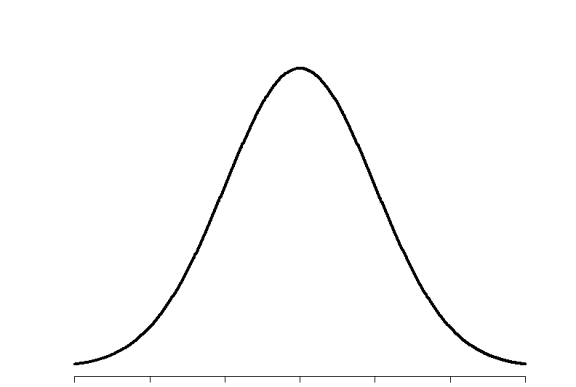 a
b
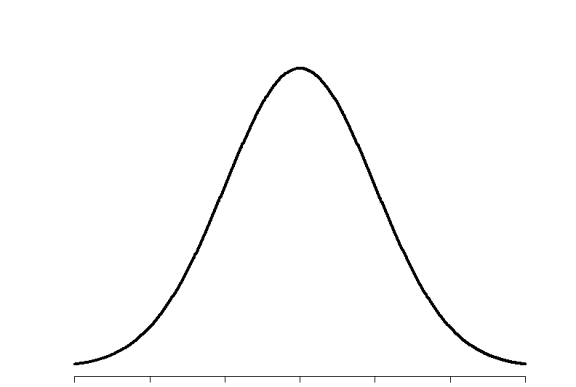 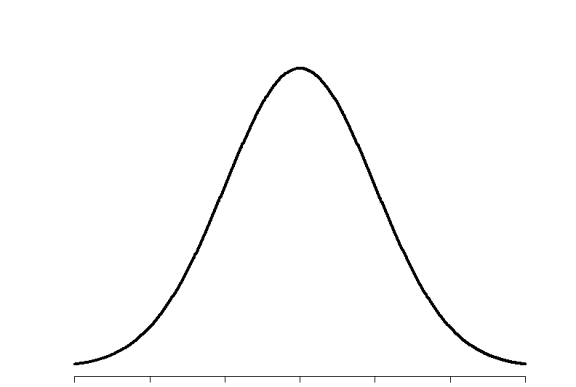 d
c
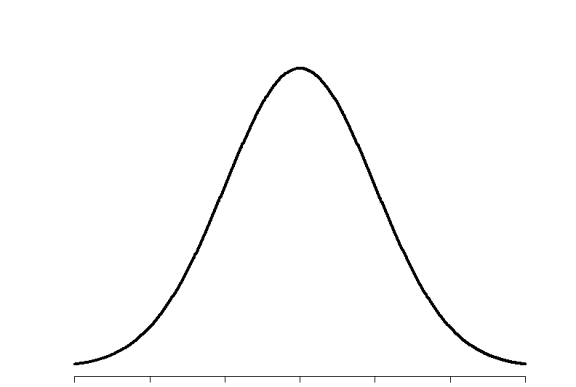 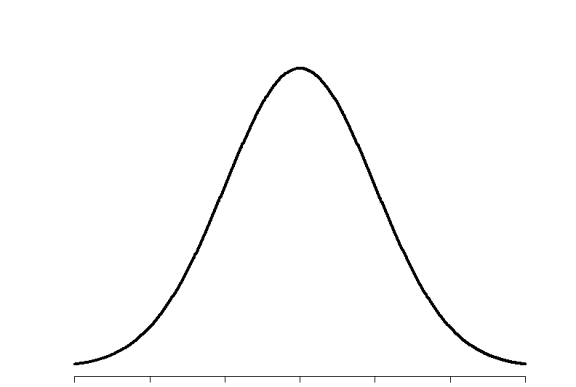